SMART SKILLS
Week 3 – Artifact 1
© 2021 Clairmont Press
Monday
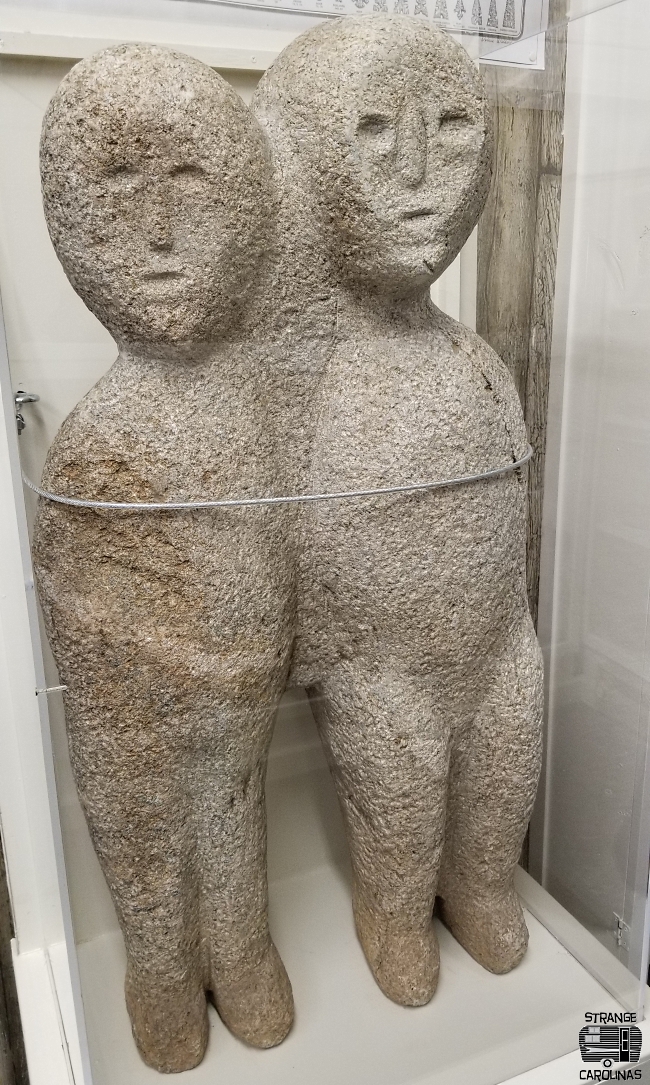 Cherokee Native American Effigy
This is an example of a Native American effigy. What is an effigy?
2
Tuesday
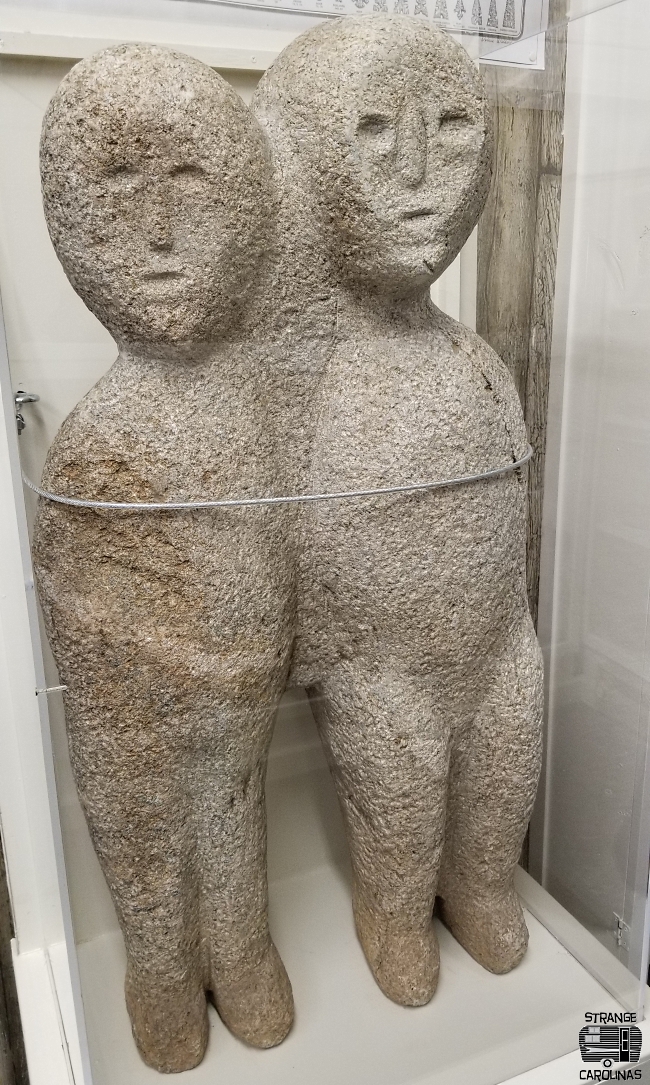 Cherokee Native American Effigy
What does the effigy represent?
3
Wednesday
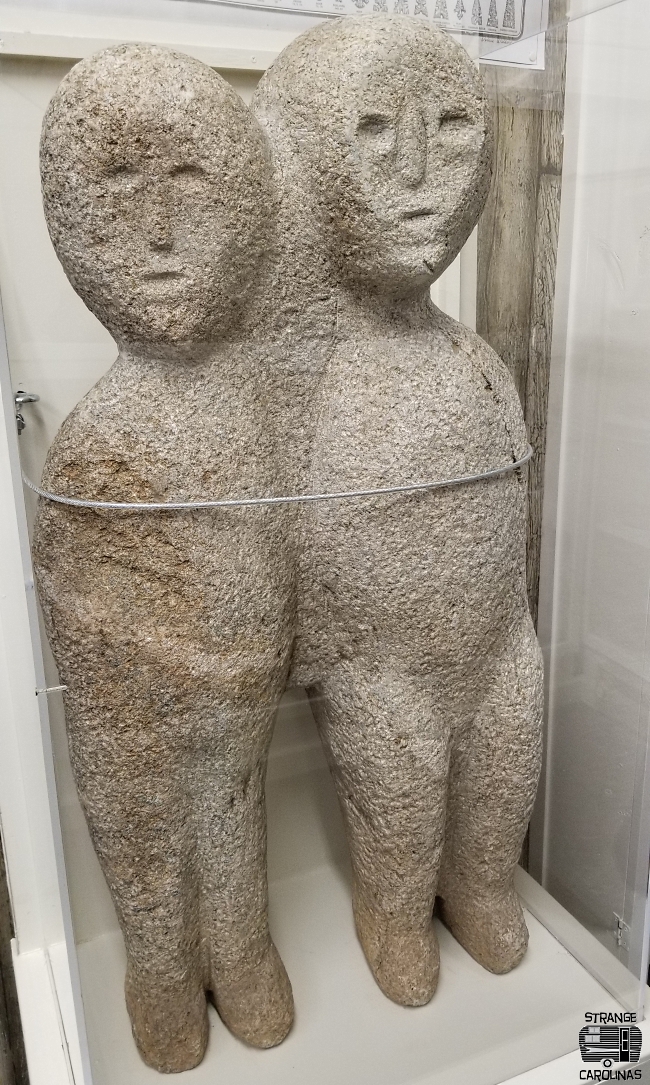 Cherokee Native American Effigy
This effigy is called “the Moon-Eyed People”. Why might it be called that?
4
Thursday
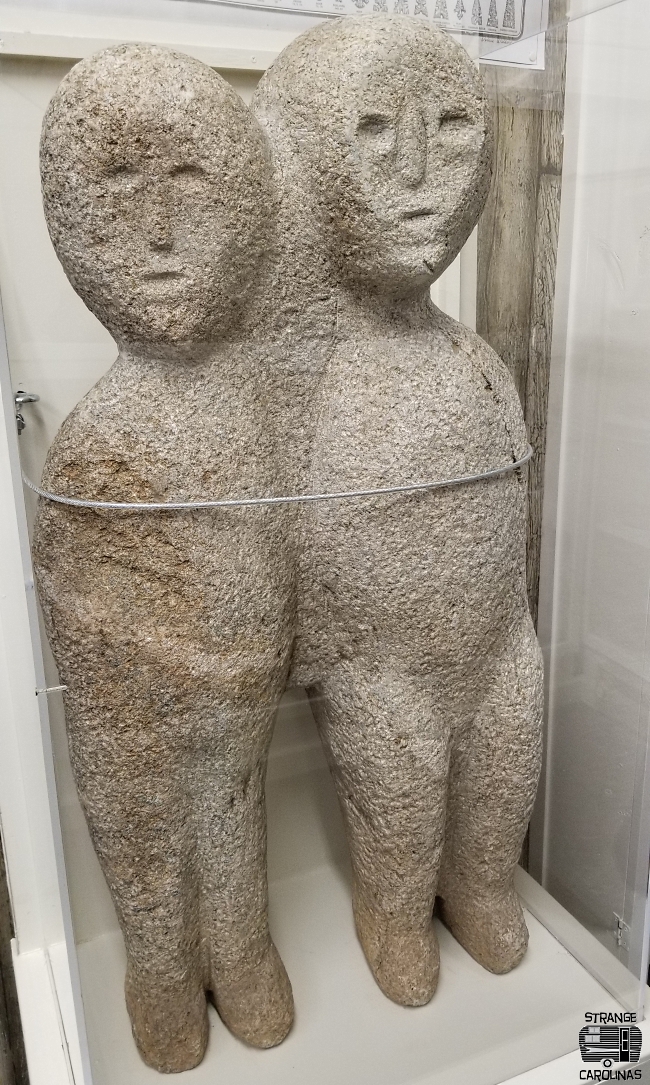 Cherokee Native American Effigy
What is the relationship between art and advancing civilizations?
5
Friday
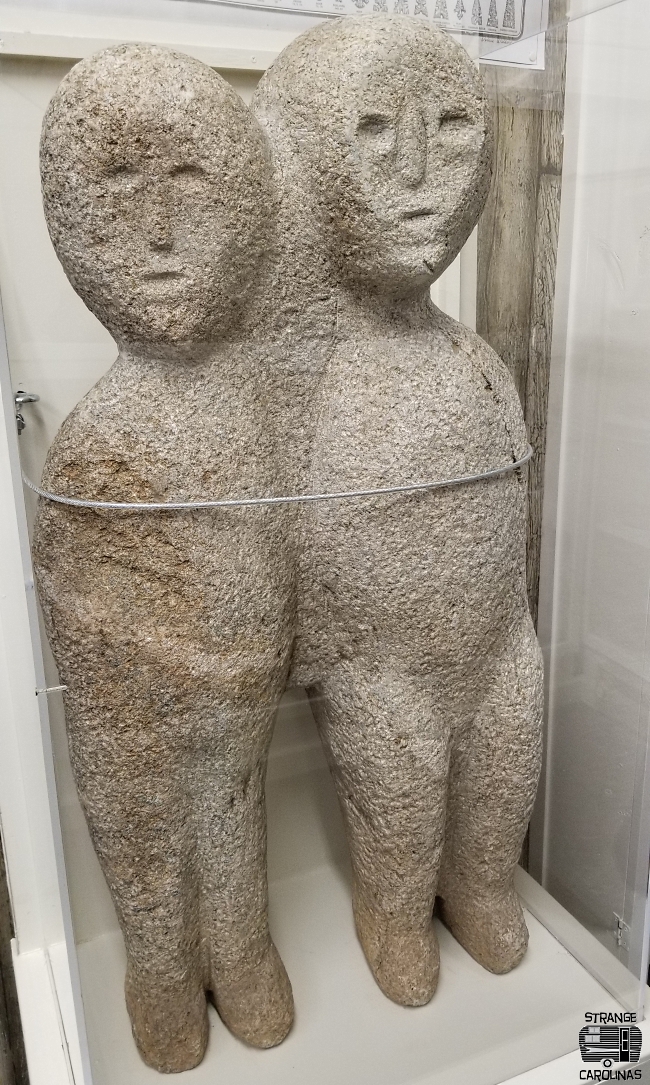 Cherokee Native American Effigy
What judgements would you make about the ancient Cherokee people based on observing this effigy?
6
Image Credits

Title Slide: South Carolina State House, by HaloMasterMind, Uploaded 30 August 2013, Wikimedia Commons
Slides 2-6: moon04.jpg. (2019). Strange Carolinas. photograph, Murphy. Retrieved October 7, 2021, from https://www.strangecarolinas.com/2019/10/the-moon-eyed-people-effigy-murphy-nc.html#A+. 
End Slide: Hunting Island 1, Public Domain, Wikimedia Commons
Return to Main Menu
7